UNECE CONFERENCE OF EUROPEAN STATISTICIANS
The way forward in poverty measurement
December 2-4, 2013
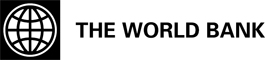 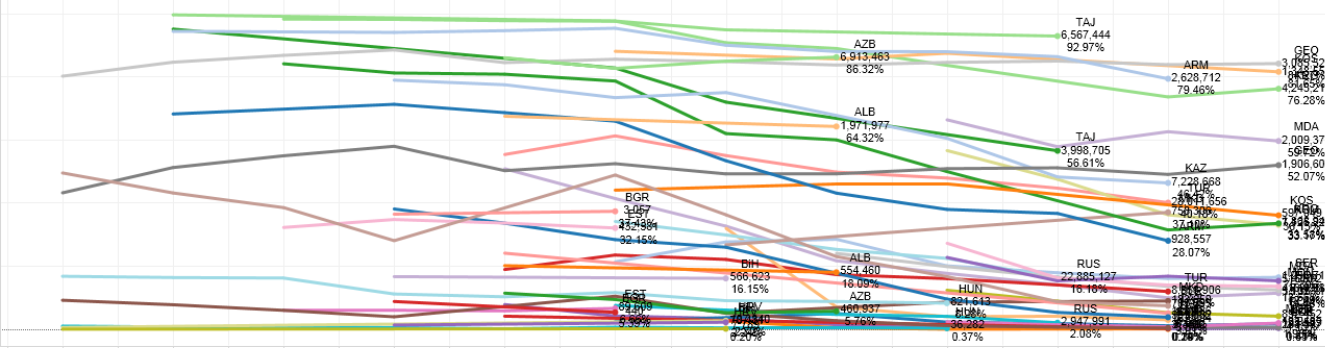 WORLD BANK POVERTY MONITORING IN EUROPE AND CENTRAL ASIAHigh Frequency Data
CAROLINA SÁNCHEZ PÁRAMO and JOÃO PEDRO AZEVEDO
		Sector Manager		      Senior Economist		
The World Bank
1
OVERVIEW
The Situation
The Challenge
The Background
The Solution
Moving Forward
2
THE SITUATION
Collection of detailed consumption or income data can be very time-consuming, costly, and difficult.
The median frequency of poverty microdata in the last 10 years in the World Bank World Development Indicators (WDI) is 13 countries per year in ECA.
As a result…    
Some data have lags in reporting time of up to several years
Some data do not exist or are not accessible
Some data are not comparable
3
World Bank Poverty Monitoring In Europe And Central Asia : High Frequency Data
THE CHALLENGE
Policy makers need to understand the consequences of time sensitive economic developments in order to design appropriate responses.
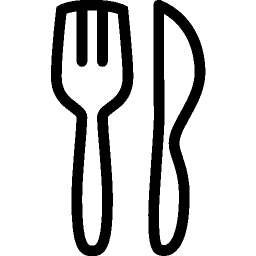 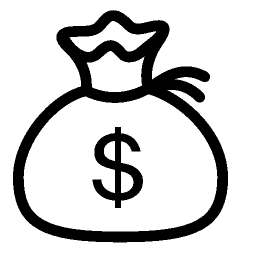 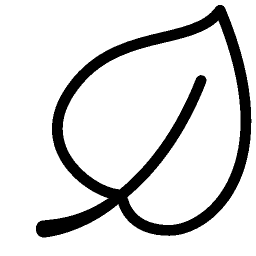 FOOD
CRISIS
ENVIRONMENTAL 
SHOCK
FINANCIAL
CRISIS
How can we do this given data constraints?
4
World Bank Poverty Monitoring In Europe And Central Asia : High Frequency Data
THE BACKGROUND
Western Balkans Programmatic Poverty Assessment
DG EMPL- World Bank

Joint Technical Workshop on 
High Frequency Welfare Monitoring

June 2013

One day workshop to take stock of ongoing efforts to address this problem by the European Commission, Eurostat, Academics, Member States, and the World Bank.
5
World Bank Poverty Monitoring In Europe And Central Asia : High Frequency Data
THE SOLUTION
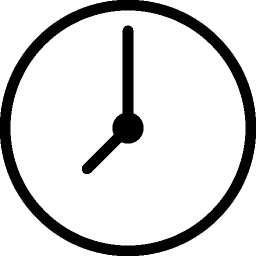 Improve timeliness of existing data

Leverage existing data to create new data

Collect new data or collect old data in new ways
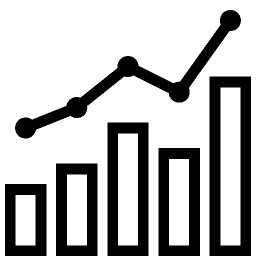 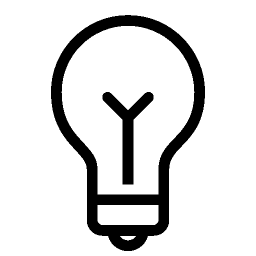 6
World Bank Poverty Monitoring In Europe And Central Asia : High Frequency Data
IMPROVE TIMELINESS OF EXISTING DATA
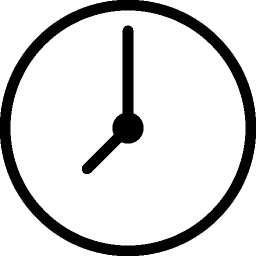 7
World Bank Poverty Monitoring In Europe And Central Asia : High Frequency Data
NSO CAPACITY BUILDING
Current initiatives
Best practices
Resources for NSOs
8
World Bank Poverty Monitoring In Europe And Central Asia : High Frequency Data
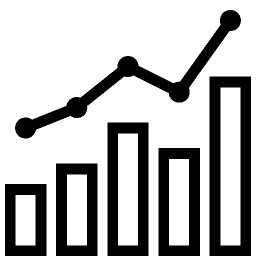 LEVERAGE EXISTING DATA TO CREATE NEW DATA
9
World Bank Poverty Monitoring In Europe And Central Asia : High Frequency Data
POVERTY PROJECTIONS: AGGREGATE
Backcasting, nowcasting, & forecasting to fill in missing surveys according to macroeconomic and population historical figures and projections.
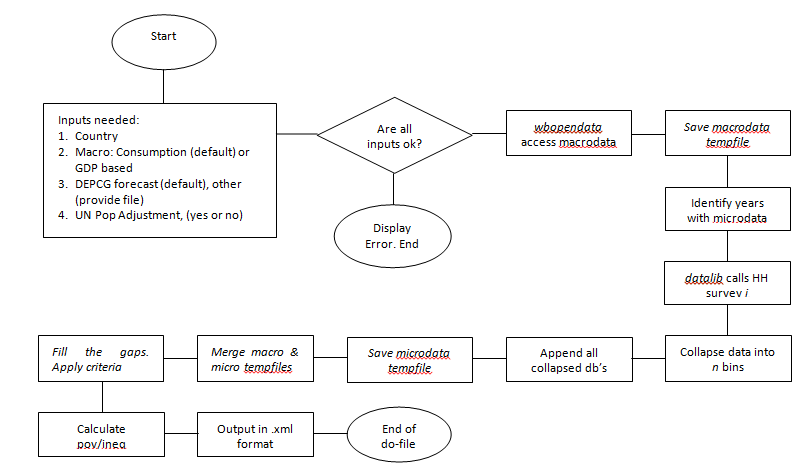 SUSTAINABLE

OPEN

MODULAR
10
World Bank Poverty Monitoring In Europe And Central Asia : High Frequency Data
POVERTY PROJECTIONS: MICRO
Baseline
Simulation
Assessment of impacts
Input
Price data
Micro data
Macro projections
adjust
predict
estimate
Income and consumption
(individuals and HH)
LF status modelEarnings equationMigration/remittances
∆ in LF status (ind)
∆ real earnings (ind)
∆ remittances (HH)

Population
Output
Results
Population growth
Income/consumption distributions
Poverty and inequality measures
Rule: Replicate macro proportional changes at micro level
Rule: Best fit to micro data
11
World Bank Poverty Monitoring In Europe And Central Asia : High Frequency Data
SURVEY TO SURVEY IMPUTATIONS
More frequent and simple surveys, like Labor Force Survey
Household Budget Survey
X
C
X
Ĉ=F(X)
Develop imputation model
Regress C on X
C: Consumption
X: Other indicators like employment, educationĈ=F(X): Imputed (or predicted) Consumption
C=F(X)
12
World Bank Poverty Monitoring In Europe And Central Asia : High Frequency Data
EXPECTATIONS DATA
Predicting welfare using small area estimation techniques to create a model of consumption based on a large household survey and applying parameter estimates to Consumer Expectations Survey data.
Source:   Kuzmanović and Sanfey (2012).
13
World Bank Poverty Monitoring In Europe And Central Asia : High Frequency Data
INTERNET-BASED DATA
14
Using web-search query data to model real world phenomena and “nowcast” current welfare indicators.
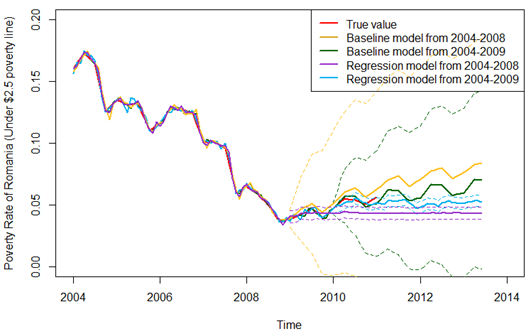 Upload to Google Correlate and obtain related search terms
Segment the time series (training  data & validation data)
Prepare the time series of interest (e.g. poverty rates)
Factorial algorithm
Country 1
Use Granger Causality Test to choose predictors
Best model with smallest RMSE
Stepwise Regression
Country 2
Create the baseline model
(ARIMA; Seasonal ARIMA)
Compare two selected models
World Bank Poverty Monitoring In Europe And Central Asia : High Frequency Data
COLLECT NEW DATA OR COLLECT OLD DATA IN NEW WAYS
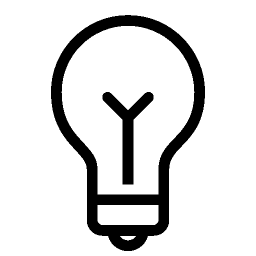 15
World Bank Poverty Monitoring In Europe And Central Asia : High Frequency Data
MOBILE PHONES: NEW DATA
Conducting mobile phone surveys to generate new data.
Probabilistic sampling
Panel survey
Pilot testing impact of incentives on the response rate and the actual answer
Pilot testing reliability and attrition rates of different survey modes
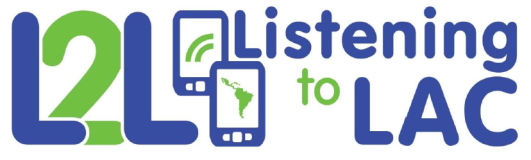 Incentives
Free phones
(for those that needed)
Methodologies
(i.e. SMS, IVR, CATI)
16
World Bank Poverty Monitoring In Europe And Central Asia : A Harmonization Effort
MOBILE PHONES: AUGMENTING DATA
With simplified questions, cell phones and tablets can be used to collecting data quickly and produce poverty estimates in existing frequent household surveys, like LFS.
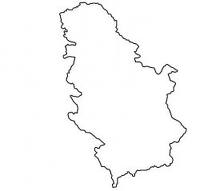 Experiment in Serbia to test whether responses to questionnaire changes based on the interview mode
17
World Bank Poverty Monitoring In Europe And Central Asia : A Harmonization Effort
MOVING FORWARD
‘Best practice’ methodologies 

Innovation and experimentation

Working with NSOs
Knowledge sharing
Training
Capacity building
18
World Bank Poverty Monitoring In Europe And Central Asia : A Harmonization Effort
THANK YOU.
CAROLINA SÁNCHEZ PÁRAMO
csanchezparamo@worldbank.org
JOÃO PEDRO AZEVEDO
jazevedo@worldbank.org
19
World Bank Poverty Monitoring In Europe And Central Asia : High Frequency Data